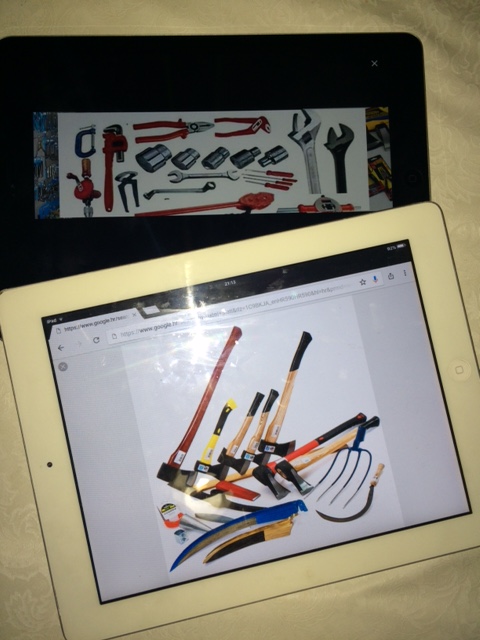 Web alati u nastavi matematike
Helena Bošković
Lana Cvrković Križanić
Web 2.0 alati
omogućuju korištenje gotovih sadržaja s interneta, ali i stvaranje i postavljanje vlastitih sadržaja
omogućuju suradničko pisanje
podržavaju suradničko učenje
korisnici postaju aktivni sudionici
besplatni su i dostupni svima
Web 2.0 alati u nastavi
podrazumijeva korištenje novih tehnologija i inovativnih metoda poučavanja

nisu zamjena za knjige, treba ih prihvatiti kao inovativnu i kvalitativnu dopunu tradicionalnim i uobičajenim načinima učenja i poučavanja
Zašto koristimo web alate?
viša kvaliteta obrazovanja
niži troškovi školovanja
univerzalni pristup obrazovanju
učenje čine zanimljivijim
povećava se motivacija i sudjelovanje učenika 
učenicima omogućuju suradnju u zajedničkim projektima i zadacima
Vrste web alata:
alati za fotografiju, audio i video
alati za komunikaciju
alati za pretraživanje
Blog, Web i Wiki alati
alati za prezentacije
nastavni alati ( testovi, kvizovi, prezentacije i drugi interaktivni alati)
alati za konferencije i virtualizaciju
...
Kako se koriste web alati?
upotreba web alata je prilično jednostavna 
nema potrebe za ozbiljnijom edukacijom
kod većine je potrebno registrirati se i dostupni su nam bilo gdje
ISE projekt
CARnet 2013.-2016.
Inspiring Science Education (ISE MOOC 2016: obrazovni trendovi i digitalni alati u nastavi)
CILJ- popularizacija znanosti uz korištenje tehnologije i dostupnih e-resursa
NAMIJENJEN- učiteljima i nastavnicima koji žele realizirati suvremenu nastavu s fokusom na STEM području
5000 škola
Hrvatska ISE zajednica
ProProfs
https://www.proprofs.com
Jednostavan za korištenje
Siguran 
Bez instalacije
Automatski obrađuje rezultate
Jednostavno dijeljenje e-mailom ili na društvenim mrežama
Ako se koriste na pravi način, web alati profesorima pomažu da prenošenje znanja postane pozitivno iskustvo za učenike, a samo učenje bude ugodan proces!
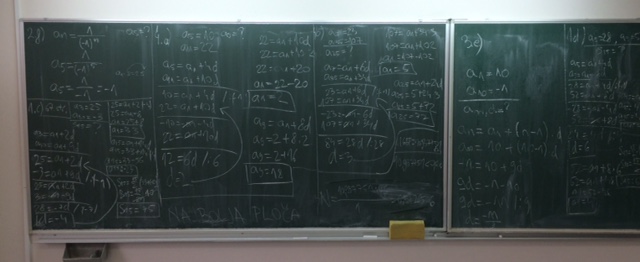 Hvala² na pozornosti!